Повторение и систематизация знаний о глаголе
Борисова Альбина Николаевна, учитель начальных классов МБОУ СОШ №69 г. Ульяновска
Определите тему урока
Он предметы оживляет,
Всех их в дело вовлекает,
Что им делать говорит,
Строго сам за тем следит.
Он три времени имеет,
И спрягаться он умеет.
Детям строят много школ,
Чтоб все знали про ...
Определите тему урока
Он предметы оживляет,
Всех их в дело вовлекает,
Что им делать говорит,
Строго сам за тем следит.
Он три времени имеет,
И спрягаться он умеет.
Детям строят много школ,
Чтоб все знали про ГЛАГОЛ
ПЛАН урока
1. Орг. момент
2. Минутка чистописания
3. Словарная работа. 
4. Орфографическая минутка
5. Спряжение глаголов (Кардиограмма)
6. Изменение глаголов по числам
7. Определение времени глаголов. Предложения
8. Правописание глаголов 2 лица  ед. числа
9. Работа над фразеологизмами
10. Правописание НЕ с глаголами
11. Блиц - турнир
12. Рефлексия
13. Выставление отметок
14. Домашнее задание
Кому посвящены эти строчки?
Ваш милый образ снится мне,
С пером, бумагой при луне.
Все ваши строчки хороши, 
Частичка вашей в ней души.
Стихи и сказки под пером
Ожили враз, и в каждый дом
Вошел прекрасный наш поэт.
Он – гений, в этом спору нет.
Минутка чистописания
А С П
Пушкин
сказки
Однокоренные слова
Сказки – сказочка, сказочник, сказ, сказание, сказочный, пересказ, рассказ, сказать, рассказчик, рассказывать, … .
- Определите орфограммы
- Выпишите глаголы
Однокоренные слова
Сказки – сказочка, сказочник, сказ, сказание, сказочный, пересказ, рассказ, сказать, рассказчик, рассказывать, … .
- Определите орфограммы
- Выпишите глаголы.
- Работа по памятке.
Какое чудо увидел царь в последней части сказки?Составьте предложение. Можно предложение из сказки.
Анализ предложения
Белка песенку п.ёт з.л.той .рех грызёт изумрудец вынимает 
  и в мешочек опускает
Анализ предложения
Белка песенку поёт, золотой  орех грызёт, изумрудец вынимает 
и в мешочек опускает.
Самостоятельная работа. Определи спряжение глагола.
Определите спряжение глаголов
Ветер весело шумит,
Судно весело бежит.
 
Ветер по морю гуляет 
И кораблик подгоняет
 
Снова князь у моря ходит, …
 
Глядь – поверх текучих вод
Лебедь белая плывёт
 
 Видит, белочка при всехЗолотой грызет орех,Изумрудец вынимает,А скорлупку собирает, …
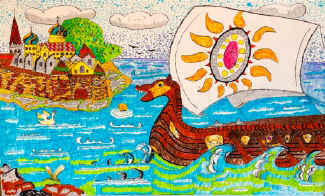 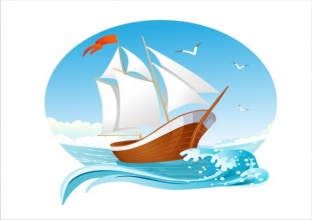 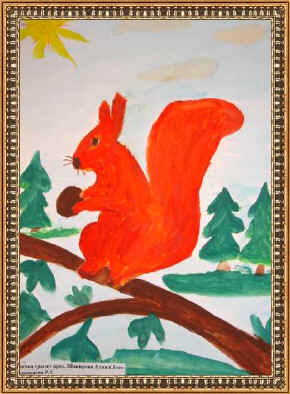 Определите спряжение глаголов
Ветер весело шумит,
Судно весело бежит.
 
Ветер по морю гуляет 
И кораблик подгоняет
 
Снова князь у моря ходит, …
 
Глядь – поверх текучих вод
Лебедь белая плывёт
 
 Видит, белочка при всехЗолотой грызет орех,Изумрудец вынимает,А скорлупку собирает, …
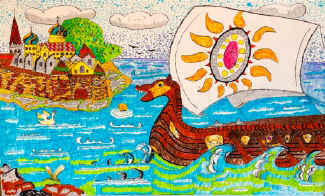 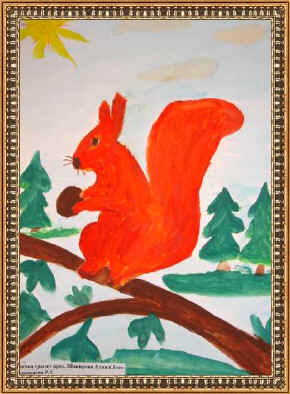 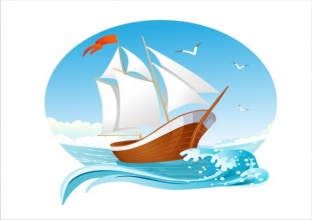 Проверка самостоятельной работы
Как определить спряжение глагола и правильно написать безударные окончания глаголов
1. Поставьте глагол в начальную форму.
2. Выясните, оканчивается ли он на “ить” и не является ли глаголом-исключением.
3. Определите спряжение глагола.
4. Напишите нужное окончание.
Изменение глаголов по числам
- Напишите недостающие глаголы, определите время и число. Рядом в скобках запишите эти глаголы во мн. числе.
Днём свет божий …,
Ночью землю …,
Месяц под косой …,
А во лбу звезда … .
Изменение глаголов по числам.
Днём свет божий затмевает
                              (затмевают),
Ночью землю освещает 
                                (освещают),
Месяц под косой блестит  
                                 (блестят),
А во лбу звезда горит (горят).
Глаголы настоящего времени в 1 – м лице ед. числа.
Два мальчика-спортсмена шли с тренировки и разговаривали:
- В этом году  на соревнованиях области я обязательно победю…, нет побежу…
- Эх, ты, еще не знаешь, как сказать, а хочешь победить.
- А как сказать правильно?
-  Действительно, а как сказать правильно? (Никак.)
Глаголы настоящего времени в 1 – м лице ед. числа.
Победить  -                    
 убедить    -                 
дерзить -
бороздить   -             
пылесосить   -               
шелестеть -
Глаголы настоящего времени в 1 – м лице ед. числа.
-Да, некоторые глаголы не употребляются в 1-м лице единственного числа настоящего времени.           
 Вот некоторые из них:
победить                  убедить                    дерзить
бороздить                пылесосить             шелестеть
- Открыть слова, записанные на доске.
Однако, ситуация не безвыходная.  Можно сказать: одержу победу. Попробуйте применить этот прием и составить с данными словами предложения устно. (Дети называют предложения).
Глаголы настоящего времени в 1 – м лице ед. числа.
Победить  -                    
 убедить    -                 
дерзить -
бороздить   -             
пылесосить   -               
шелестеть -
- Какими словами обращается будущий князь Гвидон к волне?
- Какими словами обращается будущий князь Гвидон к волне?
Ты, волна моя, волна!Ты гульлива и вольна;Плещешь ты, куда захочешь,Ты морские камни точишь,Топишь берег ты земли,Подымаешь корабли –Не губи ты нашу душу,Выплесни ты нас на сушу!
- Какими словами обращается будущий князь Гвидон к волне?
Задание: найдите глаголы настоящего времени 2 лица единственного числа. Объясните, почему пишется ь.
- Какими словами обращается будущий князь Гвидон к волне?
Ты, волна моя, волна!Ты гульлива и вольна;Плещ…  ты, куда захоч…,Ты морские камни точ…,Топ…  берег ты земли,Подыма… корабли –Не губи ты нашу душу,Выплесни ты нас на сушу!
- Какими словами обращается будущий князь Гвидон к волне?
Ты, волна моя, волна!Ты гульлива и вольна;Плещешь ты, куда захочешь,Ты морские камни точишь,Топишь берег ты земли,Подымаешь корабли –Не губи ты нашу душу,Выплесни ты нас на сушу!
Работа с фразеологизмами.
Попробуйте заменить фразеологизм одним словом – глаголом неопределенной формы Давать слово -  Зарубить на носу - Держать язык за зубами - Вешать нос - Мозолить глаза -
Работа с фразеологизмами.Проверка.
Давать слово (обещать), зарубить на носу (запомнить),держать язык за зубами (молчать), вешать нос (унывать), мозолить глаза (надоедать).
Объясни значение фразеологизмов
Объясни значение фразеологизмов
1) Водить за нос – вводить в заблуждение, обманывать.
2) Развешивать уши – слушать с чрезмерным увлечением.
3) Точить зубы – сердиться на кого-либо, накапливать злобу.
4) Клевать носом – дремать сидя и борясь со сном, поднимать то и дело опускающуюся голову.
5) Делать из мухи слона – сильно преувеличивать.
6) Прикусить язык – замолчать, умолкнуть внезапно.
7) Чесать языки – заниматься пустой болтовней.
8) Строить глазки – привлекать внимание.
9)  Не в своей тарелке – чувствовать себя неловко.
Найдите в данных строчках правило написания и сформулируйте правило.
«А ткачиха с поварихой,
С сватьей бабой Бабарихой
Не хотят его пустить
Чудный остров навестить»

«Князь у синя моря ходит,
С синя моря глаз не сводит»

 «Да! Такая есть девица.
Но жена не рукавица:
С белой ручки не стряхнёшь
Да за пояс не заткнёшь»
РЕФЛЕКСИЯ
Сейчас сами оцените свою работу на уроке.
* Я работал сегодня очень хорошо и у меня все получилось.
* Я работал сегодня хорошо, но у меня не все получилось.
* Я сегодня не доволен своей работой, буду стараться.
РЕФЛЕКСИЯ
Однажды трех каменщиков, которые строили храм, спросили: "Что вы делаете?" Первый сердито буркнул: "Разве не видите, я работаю". Второй ответил: "Я зарабатываю деньги себе и своей семье". А третий воодушевленно воскликнул: "Я строю величайший храм в мире!"